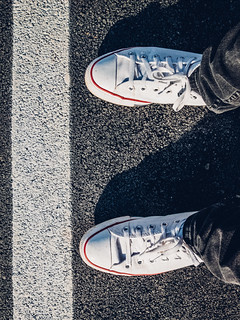 Where Do You Draw Your Moral “No” line?
The Christian identity
Dead to sin – Col. 3:5-6
Proclaim the excellencies of Christ – 1 Pet. 2:9
Sinful behavior must not be named in us, but exposed – Eph. 5:3-5, 8-12
Make no provisions for the flesh – Rom. 13:12-14
Fight to the death against sin – Heb. 12:1-4
Abstinence makes us appear strange to the sinful world – 1 Pet. 4:1-5
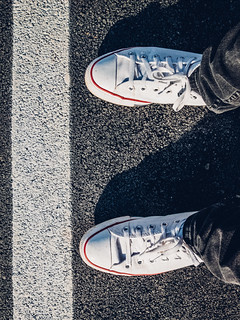 Where Will You Draw Your “No” line?
SIN
The “No” line and What I view
Dead to sin – Col. 3:5-6
Proclaim the excellencies of Christ – 1 Pet. 2:9
Sinful behavior must not be named in us, but exposed – Eph. 5:3-5, 8-12
Make no provisions for the flesh – Rom. 13:12-14
Fight to the death against sin – Heb. 12:1-4
Our abstinence makes us appear strange to the sinful world – 1 Pet. 4:1-5
The “no” line and What I do and where i Go
Dead to sin – Col. 3:5-6
Proclaim the excellencies of Christ – 1 Pet. 2:9
Sinful behavior must not be named in us, but exposed – Eph. 5:3-5, 8-12
Make no provisions for the flesh – Rom. 13:12-14
Fight to the death against sin – Heb. 12:1-4
Our abstinence makes us appear strange to the sinful world – 1 Pet. 4:1-5